States of Matter
I can describe the characteristics of a gas.
I can describe the characteristics of a liquid.
I can describe the characteristics of a solid.
Note Expectations:
Cell phones are not in use.
No Side conversations.
You are taking the notes.
You are helping the people at your table to answer the questions.
You are prepared to answer the questions.
Questions
What are the three states of matter?
List all of the properties you know about a gas.
Draw a picture of molecules in a gas.
Gases have particles that are far apart.
Gases fill their containers.
Gas particles are in rapid motion.
Since gas particles are far apart, they have low densities.
Questions
What is diffusion?
Will diffusion be faster or slower with gasses? Make sure you can explain why.
Gases undergo rapid diffusion because the particles are far apart and always moving.
Gases are highly compressible.
Gases have high expansion when heated.
Questions
What does it mean for a gas to be compressible? (Front Tables)
Why do gasses expand when heated? (Back Tables)
List the properties of a liquid that you know.
Draw a picture of a molecules in a liquid.
Liquids and solids are compressed states of matter because they have higher densities than gases.
Liquid particles are closer together than a gas.
Liquids do not occupy their entire container.
Liquid particles are in constant motion.
Liquid particles can only move a short distance before a collision changes their direction.
This property allows liquids to flow and take the shape of their containers.
Explain why liquids flow and take the shape of their container. 
Compare diffusion in a liquid to diffusion in a gas. 
Compare the density of a liquid to the density of a gas.
Diffusion is much slower in a liquid than in a gas.
The density of a liquid is much higher than a gas because the particles are closer together.
Since the particles are closer together, liquids are not very compressible.
Why are liquids not compressible?
In other words, it is difficult to force the molecules closer.
Questions
List the properties of a solid that you know.
Draw a picture of molecules in a solid. 
How do molecules in a solid move?
Solids show more ordered arrangement of particles.
The particles are not allowed to move around.
Particle movement is limited to vibrations because the particles are packed closely together.
The particles still move.
Particles in a solid are in a fixed position.
The attractive forces between particles is high.
The particles can’t break these forces.
questions
Predict how the density of a solid compares to the density of a liquid or gas. (Front Tables)
Do you think solids are compressible, why or why not? (Back Tables)
Therefore, solids have a fixed volume and shape.
Solids do not flow.
Solids have high densities and are almost incompressible.
Intermolecular forces
I can explain why substances are solids, liquids, or gasses at room temperature.
I can explain the different types of bonds.
I can identify and explain the three types of intermolecular forces.
Note Expectations:
Cell phones are not in use.
No Side conversations.
You are taking the notes.
You are helping the people at your table to answer the questions.
You are prepared to answer the questions.
questions
What do you think determines the state of matter a substance is in? 
Why is water a liquid at room temperature and not a solid or a gas?
What state of matter do you think has the weakest forces, why?
The state of a substance at room temperature depends on the attractive forces between the particles.
Strong forces at room temp: Solid
Moderate forces at room temp: Liquid
Weak forces at room temp: Gas
Why do atoms bond?
What types of atoms bond in an ionic bond?
Atoms bond to form a more stable arrangement of electrons.
In ionic bonds, a metal ion bonds with a non-metal ion.
All ionic compounds are solids at room temperature.
What state of matter are most metals in? 
What do you think bonds in a metallic bond?
Metallic bonds hold atoms together in a metal substance.
Atoms of metals share electrons with each other to become more stable.
Metallic bonds cause most metals to be solid at room temperature.
What types of atoms form covalent bonds?
Covalent bonds form when two non-metals share electrons.
Covalent molecules can be solids, liquids, or gases.
In covalent molecules intramolecular forces hold the molecules together.
Intramolecular forces do not determine the state of matter.
The forces of attraction between neighboring molecules are intermolecular forces.
The strength of the intermolecular force determines whether a covalent molecule is a solid, liquid, or gas.
What is the difference between intermolecular and intramolecular bonds?
What type of bond determines if a covalent substance is a solid, liquid, or gas at room temperature?
Predict what will happen to boiling points as the strength of the intermolecular forces increase. Make sure you can defend your answer.
Boiling points will increase as the strength of the intermolecular forces increases.
Boiling points also increase with increases in atomic mass and size.
Review
What determines the state of matter a substance is?
List the states of matter from weakest to strongest forces.
Explain why atoms bond.
What bonds in an ionic bond? Are ionic molecules solid, liquid or gas?
What bonds in a metallic bond? Are metallic substances solid, liquid or gas?
What bonds in a covalent bond? Are covalent substances solids, liquids, or gasses?
What is the difference between intramolecular forces and intermolecular forces?
What type of force, intermolecular or intramolecular forces determine the state of matter for a covalent bond?
There are three types of intermolecular forces:
	A) dispersion forces
	B) dipole-dipole forces
	C) hydrogen bonds
What shape are most atoms?
What would happen to the charges of an atom if the atom was squished in the middle?
Dispersion forces
Atoms are normally spherical in shape. 
Atoms can lose their spherical shape and cause a temporary dipole.
A dipole is the separation of the two charges by some distance.
Dispersion forces
A temporary dipole in one atom can cause a dipole in its neighbor.
This happens because like charges repel like charges.
This is called an induced dipole.
How will atoms arrange themselves if they have induced dipoles? Why?
Dispersion forces
The atoms arrange themselves so that opposite charges are lined up.
A dispersion force is the attraction between induced dipoles.
All molecular substances have dispersion forces.
What is polarity?
Give an example of a polar molecule.
Dipole-dipole forces
Polar molecules have an unequal sharing of electrons.
Polar molecules have permanent dipoles.
Attractions between opposite charges of neighboring permanent dipoles are: dipole-dipole forces.
Is hydrogen a small or large atom? 
Do you think hydrogen would be able to hold onto an electron in a molecule? Why or why not?
Hydrogen bonding
Atoms bonded to hydrogen can cause a special intermolecular force.
Hydrogen bonds form because the hydrogen atom has a slight positive charge.
The atom hydrogen bonds to has a slight negative charge.
This results in small partial charges that attract.
Properties of liquids
Review from yesterday
What determines the state of matter a covalent molecule is in?
What shape does an atom normally have? What happens when an atom is compressed in the middle?
Draw a picture of a dispersion force.
Define polarity and give an example of a polar substance.
Explain how a hydrogen bond works.
I can explain the properties of liquids.
I can define viscosity.
I can give examples of liquids that have high and low viscosities.
I can explain what happens to viscosity as temperatures change.
I can explain surface tension.
Note Expectations:
Cell phones are not in use.
No Side conversations.
You are taking the notes.
You are helping the people at your table to answer the questions.
You are prepared to answer the questions.
Do all liquids flow as easily? Why or why not?
What do you think viscosity is?
The physical properties of liquids are determined by the nature and strength of the intermolecular forces present.
Viscosity is the friction or resistance to motion that exists between liquid molecules when they move past each other.
Give an example of a liquid that has high viscosity.
Give an example of a liquid that has low viscosity.
High viscosity will result in slow pouring like with syrup and molasses.
The stronger the attraction between molecules, the greater the resistance to flow.
The viscosity of a liquid depends on its intermolecular forces.
What will cold temperatures do to viscosity? Why?
Molecules with hydrogen bonds have relatively high viscosity.
Viscosity increases as temperature decreases.
At lower temperatures, liquid molecules slow down, so they stay closer together and there is more friction.
What is surface tension? What do you think causes it?
Therefore, it is more difficult to overcome the attractive forces between them and they do not flow easily.
At the surface of  a liquid, there is an imbalance of forces.
Surface tension is the result of the imbalances of forces.
Surface tension causes the surface to behave as if it had a thin film across it.
Surface tension explains why:
Water bugs can walk on water.
Needles can float.
Raindrops bead on a car.
How do you think intermolecular forces affect surface tension? Why?
What will lower temperatures do to surface tension? Why?
The surface tension of a liquid increases with stronger intermolecular forces.
Surface tension of a liquid increases when temperature is lowered.
Unusual properties of water
Liquid Review 
Define viscosity.
Give an example of a liquid with high viscosity and low viscosity.
Explain what causes surface tension.
Explain what low temperatures do to viscosity and why.
Explain what low temperatures do to surface tension and why.
I can identify the unique properties of water.
I can explain the unique properties of water.
Note Expectations:
Cell phones are not in use.
No Side conversations.
You are taking the notes.
You are helping the people at your table to answer the questions.
You are prepared to answer the questions.
List the unique properties of water that you are aware of.
Where on Earth is water found?
Water is the most abundant substance on the Earth’s surface.
Water is found in the Earth’s atmosphere, crust, and surface.
We are made of 60% water.
What type of molecule is water (ionic, metallic, or covalent)?
What other forces make up a water molecule? Why would that be important?
Many of the unique properties of water are a result of the strong intermolecular forces.
Hydrogen bonds form between the hydrogen water molecules.
How do you think mass affects the boiling point of a substance? Why?
The following molecules all have masses similar to water, why do you think water’s boiling point is so much higher?
Why does it take lakes so long to warm up or cool down, even when temperatures are extremely hot or cold?
Special properties of water
The boiling point of water is high and causes water to be a liquid at room temperature.
Water is able to absorb or release large quantities of heat without large changes in temp.
This is why oceans and lakes help control climate.
Without water on the surface, the Earth would exhibit larger temperature changes.
What happens to most things when they freeze? 
What happens to water when it freezes?
Why does ice float?
Why is it an advantage for a lake to freeze from the top down instead of the bottom up?
C) The density of ice is less than liquid water.
	- Ice expands when it freezes.
	- Ponds and lakes freeze from the top down.
	- Ice is a good insulator, keeping plants and animals at 	the bottom of a pond or lake.
D) Water has a high surface tension.
	- This is important for moving water from roots to tops of trees: capillary action.
E) Water has a high heat of vaporization.
	- Heat of vaporization is the amount of heat required to convert a liquid into a gas.
Why is water considered the universal solvent?
Rule: Like dissolves like.
What types of molecules can water dissolve?
F) Water is also the universal solvent.
	- Water will dissolve anything that is polar because water is polar.
Liquid Review
What explains water’s unique properties?
Why is water liquid at room temperature?
Why does water help to control climate?
How is the density of ice an advantage for ponds and lakes?
What types of molecules can water dissolve? Why?
The Nature of solids
I can describe the arrangement of particles in a solid.
I can describe the different types of solids, including: crystalline and amorphous solids.
I can give examples of crystalline and amorphous solids.
Note Expectations:
Cell phones are not in use.
No Side conversations.
You are taking the notes.
You are helping the people at your table to answer the questions.
You are prepared to answer the questions.
Describe the atoms in a solid. Draw a picture if you prefer.
How would you classify the states of matter based on order? Which state has the most order? Which state has the least?
What is a crystal?
Particles that make up a solid are in a fixed position.
The particles that make up a solids are not free to move away from each other.
Most solid substances are crystalline in nature.
Crystalline solids have particles that are in a highly ordered repeating pattern called a crystal.
Examples of crystals include: snow, sugar, salt.
Soaking in the tub does hydrate the skin, but only briefly.
Predict what you think the word hydrate means?
Ionic crystals are often formed in water and have water in their solid structure.
A solid with water in its solid structure is called a hydrate.
Some substances are rigid and appear solid but do not behave like crystalline solids.
These substances are called amorphous solids.
Amorphous comes from a Greek word meaning without form.
What is viscosity?
Predict how a liquid would behave if it had an extremely high viscosity (higher than molasses or syrup).
What would super cooling do to viscosity? Why?
Examples of common amorphous solids include: Glass, rubber, plastics.
Amorphous solids are actually liquids that have been cooled to low temperatures.
The low temperatures cause the viscosities to be very high.
The viscosities are so high they prevent the flow of the liquid.
The particles are trapped in the disordered arrangement that is characteristic of liquids.
Why would a super cooled liquid behave like a solid?
However, they act like solids because they do not flow very well.
When amorphous solids are heated, they get softer over a wide range of temperatures.
Types of Solids
I can identify the physical properties of solids.
I can identify the four types of solids, including metallic solids, ionic solids, molecular solids, and covalent network solids.
I can identify the atoms that form the bonds in each type of solid.
I can identify the properties of each type of solid.
Note Expectations:
Cell phones are not in use.
No Side conversations.
You are taking the notes.
You are helping the people at your table to answer the questions.
You are prepared to answer the questions.
What is a physical property?
Give examples of physical properties.
Bonding in solids
Physical properties of solids include: hardness, conductivity, melting point.
Physical properties depend on the kind of particles that make up the solid.
Bonding
The strength of the attractive forces also helps to determine the physical properties.
Solids can be classified into four types of solids.
Predict what kinds of atoms make up a metallic solid.
Predict the properties of metallic solids.
Metallic Solids
Particles in metallic solids are metal atoms.
The forces holding them together are metallic bonds.
Metallic solids
Properties of metallic solids include:
Soft to hard.
Low to high melting points.
Low melting points indicate weak intermolecular forces.
Metallic solids
Excellent electrical conductivity.
Excellent thermal (heat) conductivity
The electrical and thermal conductivity are due to free moving electrons.
Malleable and ductile
Metallic solids
Examples include metals.
Molecular solids
Particles in molecular solids are atoms or molecules.
The forces holding them together are the three intermolecular forces.
Molecular solids
Properties include:
Soft
Low to moderate melting points
Poor electrical and thermal conductivity
This is due to no free moving electrons
Molecular solids
Examples include organic compounds.
What types of atoms make up an ionic solid?
What holds an ionic solid together?
Ionic solids
Particles are positive and negative ions.
They are held together by electrostatic attractions.
Opposites attract.
Ionic solids
Properties include:
Hard and brittle
High melting point
Poor chemical and electrical conductivity
Exception to the above is when ionic compounds are dissolved in water.
Ionic solids
Examples: Salts
Predict what kind of atoms make up a covalent network solid.
What kind of bond holds them together?
Covalent network solids
Particles that make up covalent network solids are atoms.
The forces holding them together are covalent bonds.
Covalent network
Properties include:
Very hard
Very high melting points
Covalent bonds are very strong and hard to break.
Poor thermal and electrical conductivity.
Covalent network
Examples include: diamonds and graphite
Changes of state
Review Questions	
What is an amorphous solid? How are they made? Give an example.
Describe a crystalline solid.
What are the four types of solids?
What is conductivity? Give an example of a solid with high conductivity.
Explain when an ionic compound can conduct electricity and why it can conduct electricity.
I can identify the changes of state.
I can explain how energy is involved in the changes of state.
I can define and give examples of endothermic and exothermic changes.
I can describe the potential energy for each of the states of matter. 
I can define and give examples of vapors.
Note Expectations:
Cell phones are not in use.
No Side conversations.
You are taking the notes.
You are helping the people at your table to answer the questions.
You are prepared to answer the questions.
What is a change in state? Give an example.
How does a change in state occur? Why?
Changes of state include: freezing, melting, boiling, etc.
A change of state is also called a phase change.
A phase change is the conversion of a substance form one phase to another phase.
A change of state always involves a change in energy.
What is potential energy?
What state of matter do you predict to have the most potential energy?
In order to move from a solid to liquid, what must happen?
Energy
To move from a solid to a liquid or from a liquid to a gas, the attractive forces holding the particles together must be overcome.
As the particles are pulled apart, their potential energy increases.
Potential energy is stored energy as a result of position or configuration.
Gases have the highest potential energy because the particles are the farthest apart.
Solids have the lowest potential energy and liquids are in between.
If you are moving from low potential energy (solid) to high potential energy (gas), what will be required? Why?
Predict what the word exothermic means.
Predict what the word endothermic means.
A phase change from low to high potential energy requires energy.
A phase change from high to low potential energy releases energy.
A process that releases energy is exothermic.
A process that absorbs energy is endothermic.
What is the change of state called with a liquid moves to a gas? Would this require energy or release energy? 
What is the change in state from a gas to a liquid called? Would this require energy or release energy?
The change of state from a liquid to a gas is called vaporization.
The change of state from a gas to a liquid is called condensation.
Molecules of a liquid will escape from the surface of the liquid and enter the vapor phase.
A vapor is a substance in the gaseous state that is normally a liquid or solid at room temperature.
When molecules escape from the surface of a liquid, this is called evaporation
Evaporation and vaporization are not the same thing.
Why are evaporation and vaporization not the same thing?
Evaporation is used to describe the escape of liquid molecules from the surface of a liquid.
Vaporization includes both boiling and evaporation.
Evaporation and condensation
I can explain how energy is involved in evaporation and condensation.
I can explain what happens to the molecules in evaporation.
I can explain what happens to the molecules in condensation.
Note Expectations:
Cell phones are not in use.
No Side conversations.
You are taking the notes.
You are helping the people at your table to answer the questions.
You are prepared to answer the questions.
What is temperature a measure of?
How do we measure temperature?
What is kinetic energy?
What happens to kinetic energy as temperatures increase?
The average kinetic energy of the particles of a substance depends on temperature.
Kinetic energy is the energy of motion.
The higher the temperature, the more kinetic energy the particles have.
In a liquid, would all particles have the same amount of energy? Why or why not?
What do liquid particles need in order to break free from the liquid and evaporate?
Most particles in a liquid have energies close to the average.
However, there are particles with less kinetic energy and with more.
Occasionally, a moving molecule near the surface will have enough energy to break free.
To escape to the gas phase, a particle has to have enough energy to break the attraction forces of neighboring particles.
Slower moving molecules will stay in the liquid phase because they do not have enough energy to break free.
Since there are so many molecules, there are always some that can evaporate.
Vapor will form above any liquid in a container that has some space above it.
As evaporation occurs, molecules with the highest kinetic energy escape.
If the molecules with the highest kinetic energy escape, what will this do to the average kinetic energy of the liquid? Why?
Predict what will happen to the temperature of the liquid as molecules evaporate.
Therefore, the average kinetic energy of the remaining molecules decreases.
This will result in a lower temperature for the liquid.
This is known as evaporation cooling.
Examples: Fans, wind
What will increasing temperature do to the rate of evaporation? Why?
An increase in temperature will cause an increase in evaporation.
This is the result of an increase in kinetic energy.
A volatile liquid is one that evaporates easily.
Give an example of a volatile liquid.
Prediction: Do volatile liquids have strong or weak intermolecular forces? Why?
Molecules in a volatile liquid do not exert strong attraction forces.
Therefore, molecules are able to fly away from the liquid surface.
Examples of volatile liquids include: Gasoline, rubbing alcohol, paint thinner.
Many volatile liquids are also highly flammable.
How does a vapor molecule return to the liquid state?
Molecules of vapor can return to the liquid phase through condensation.
This occurs when a vapor molecule hits the surface of the liquid.
The attractive forces of the liquid will trap the vapor molecules.
How does the number of vapor molecules affect the rate of condensation? Why?
The rate of condensation depends on the number of vapor molecules.
Condensation increases with an increase in vapor molecules.
When the rate of vaporization and condensation are equal, both processes occur at the same rate.
What is it called when processes are occurring at the same rate?
The number of molecules entering and leaving the vapor phase is identical.
This is an example of dynamic equilibrium.
Dynamic equilibrium exists when two opposing processes occur at the same time at equal rates.
Freezing and melting points
Review from Friday
List the states of matter from low to high potential energy. Is a phase change endothermic or exothermic if you move from a gas to a liquid?
What is a vapor? Give an example of a vapor.
What is a volatile liquid? Do they have strong or weak intermolecular forces? Give an example.
Describe evaporation, including what happens to the molecules and why.
Describe dynamic equilibrium and give an example of it.
I can explain how freezing and melting are related. 
I can define the heat of fusion.
I can explain how melting and freezing occur.
I can define the heat of vaporization.
Note Expectations:
Cell phones are not in use.
No Side conversations.
You are taking the notes.
You are helping the people at your table to answer the questions.
You are prepared to answer the questions.
How are freezing and melting related?
What happens to the potential energy during freezing (liquid to solid)? Is it endothermic or exothermic?
What happens to the potential energy during melting (solid to liquid)? Is it endothermic or exothermic?
Freezing and melting are the exact opposites of each other.
Freezing and melting involve smaller changes in potential energy than vaporization and condensation.
What do you think is happening at the freezing point?
Predict what will happen to the temperature of a substance at the freezing point while the sample freezes.
How do the melting point and freezing point compare?
The freezing point is the temperature where the solid and liquid phase of a substance are in equilibrium.
The melting point is the same temperature as the freezing point.
The heat of fusion is the amount of heat needed to convert a solid to a liquid.
The heat of fusion is the energy required to separate the solid particles.
When a solid goes to a liquid, the temperature of the substance remains constant as long as the phase change continues.
In other words, until all the solid becomes a liquid, the temperature will be the same.
What is the phase change from a solid to a gas called? 
Give an example of a solid that undergoes this process.
Would this cause an increase or decrease in potential energy?
Would this be an endothermic or exothermic process?
The conversion of a solid directly to a gas is sublimation.
Molecular solids sublime easily because they have the weakest intermolecular forces.
Examples: dry ice, iodine, moth balls, air freshener
What is the phase change from a gas to a solid called? 
Give an example of a gas that undergoes this process.
Would this cause an increase or decrease in potential energy?
Would this be an endothermic or exothermic process?
When a gas goes directly to a solid, it is called deposition.
Example: Snow is the deposition of water.
Heating curves and phase diagrams
Review
What is sublimation? Give an example.
What is deposition? Give an example.
What happens to the potential energy as you move from a solid to a liquid? Is this endothermic or exothermic?
What is the heat of fusion?
How are freezing and melting related?
Note Expectations:
Cell phones are not in use.
No Side conversations.
You are taking the notes.
You are helping the people at your table to answer the questions.
You are prepared to answer the questions.
Heating curves show phase changes.
They are a plot of temperature of a sample versus time.
E
D
What is happening here?
C
B
What is happening here?
A
E
D
C
B
A
What is happening at point A on the graph?
What happens to the kinetic energy of the molecules during part A?
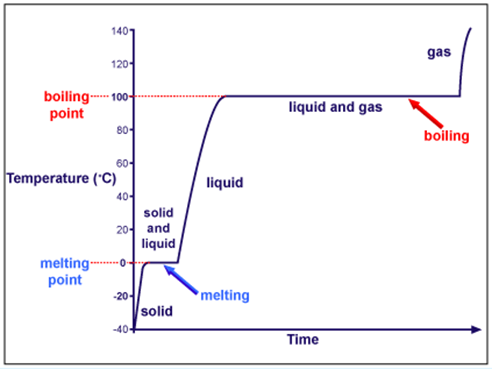 A) The temperature of the ice increases steadily as heat is absorbed by the solid.
Increases in temperature result in an increase in kinetic energy.
What is happening to the potential energy at the melting point?
Why does the temperature remain the same during the phase change?
Does melting cause an increase or decrease in potential energy?
B) Ice is converted to liquid water at the melting point.
Even though heat is absorbed by the ice, the temperature remains constant through the phase change.
Why is heat being absorbed by the ice at the melting point? 
What type of process is this (endothermic or exothermic)?
After everything melts, what happens to the temperature of the substance?
What is happening to the kinetic energy?
C) Added heat now increases the temperature of the liquid. 
The average kinetic energy of the liquid increases until the boiling point is reached.
D) At the boiling point, vapor pressure of water equals atmospheric pressure.
Temperature of the sample remains constant through the phase change.
E) Temperature of water vapor increases steadily as heat increases kinetic energy of the gas.
Phase Diagrams
A) A phase diagram relates the states of a substance to temperature and pressure.
B) It shows what phase a substance will be in at a specific temperature and pressure.
C) The triple point is the point at which all three phases are in equilibrium.
D) Along the lines, two phases are in equilibrium with each other.
E) The critical point is where the liquid and vapor phase are indistinguishable from each other.
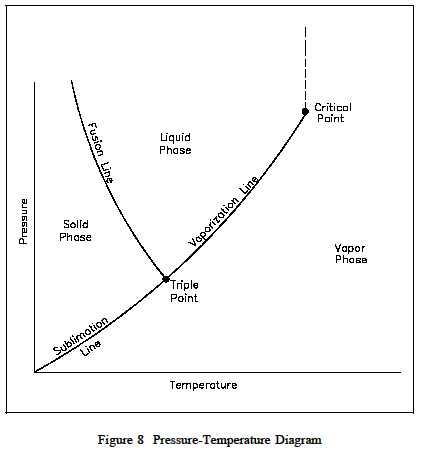